Le Tiers-payant
© asbl SOS Burnout Belgique
nov.-23
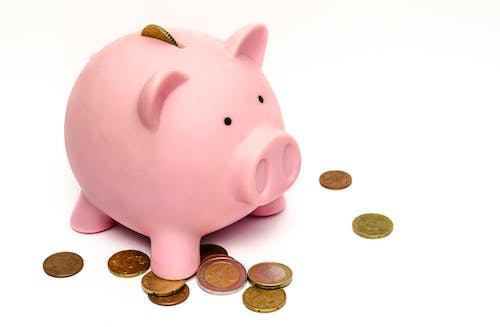 L’application du Tiers-payant vous permet de ne pas avancer trop d’argent lors d’une visite médicale.
Vous ne payez que votre quote-part non remboursée par l’INAMI.
© asbl SOS Burnout Belgique
nov.-23
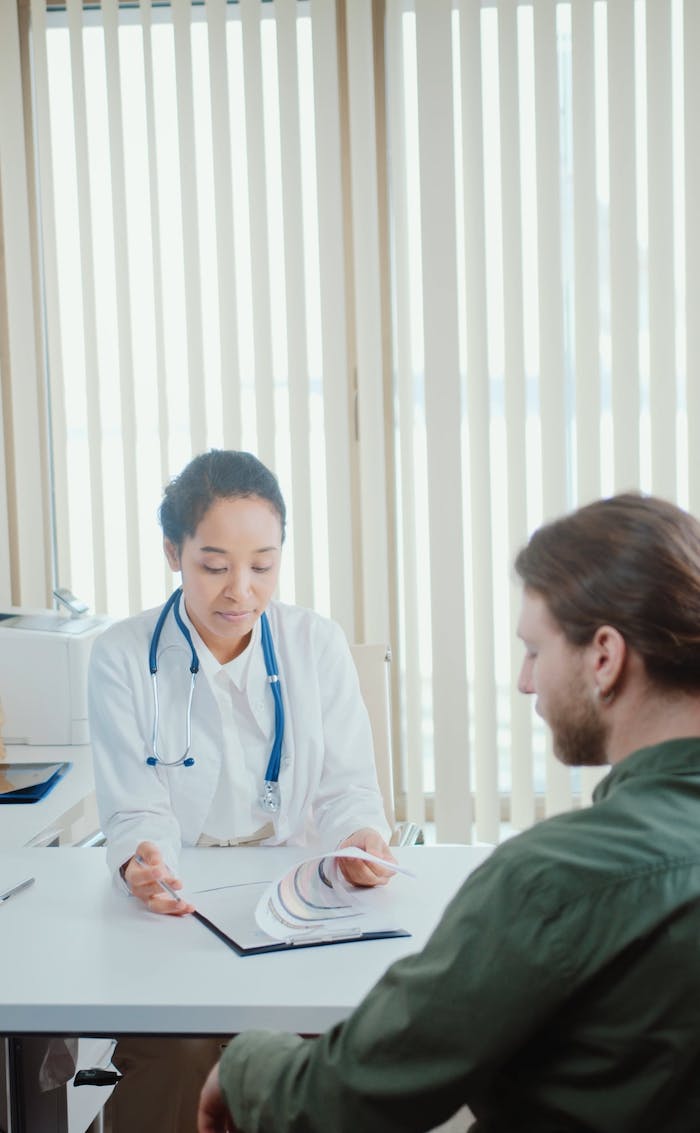 N’hésitez pas à en parler avec votre médecin !
© asbl SOS Burnout Belgique
nov.-23
© asbl SOS Burnout Belgique
nov.-23
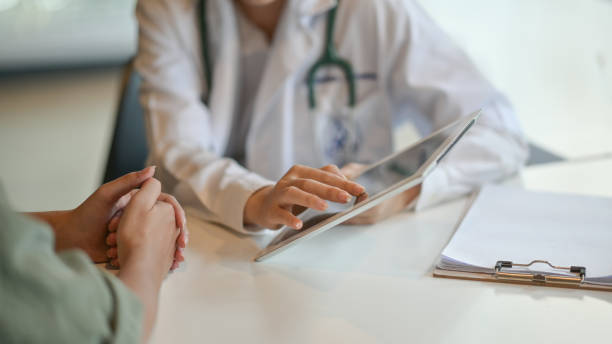 Les médecins sont libres d’accepter ou non l’application du Tiers-payant.

Exception :
Si vous bénéficiez du statut BIM, votre médecin généraliste ne peut pas vous refuser le Tiers-payant lors d’une consultation.
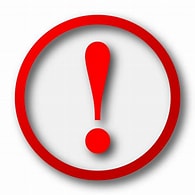 nov.-23
© asbl SOS Burnout Belgique
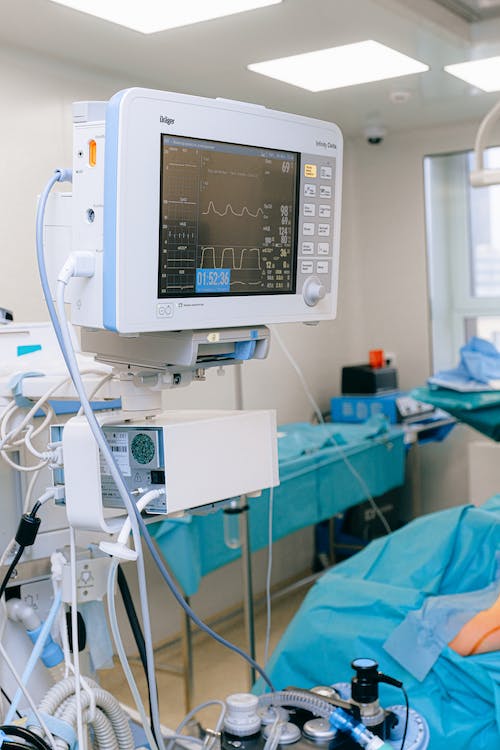 Avantages ?

Vous ne devez pas avancer l’intégralité du montant de la consultation et donc vous êtes soulagé financièrement et instantanément.
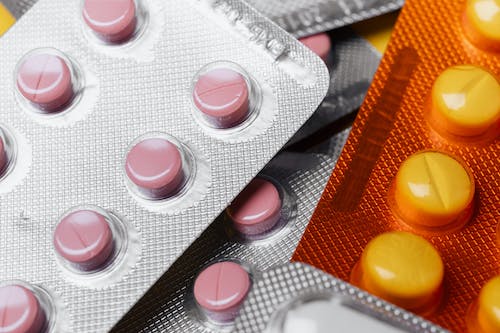 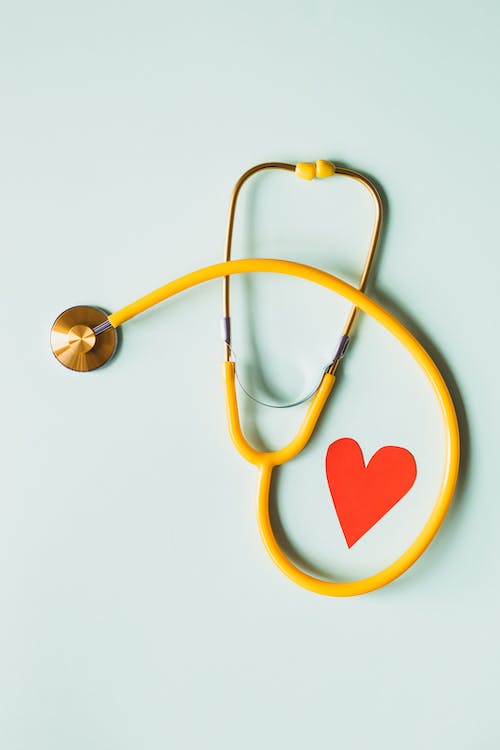 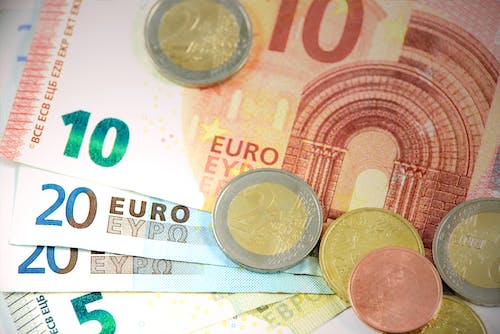 © asbl SOS Burnout Belgique
nov.-23
Pour aller plus loin consultez le site de l’INAMI ICI
nov.-23
© asbl SOS Burnout Belgique